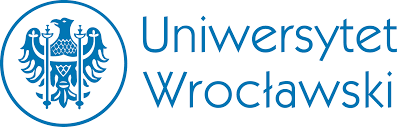 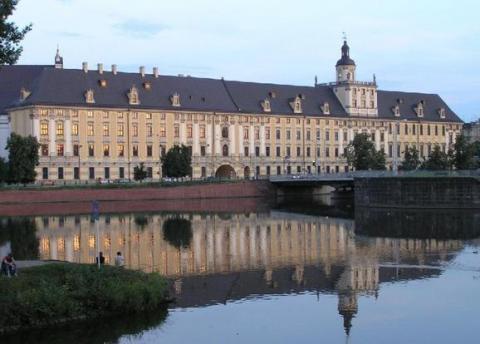 Wymiar kary
dr Dagmara Gruszecka
Ustawowy wymiaru kary
Zasady wymiaru kary

Zasady wymiaru kary wyrażają aspiracje aksjologiczne prawa karnego, dookreślają treść funkcji ochronnej prawa karnego i posiadają istotne znaczenie prakseologiczne w perspektywie realnego funkcjonowania szeroko pojętego systemu karnego. 

Posiadają znaczenie jako
element ogólnego zarządzania systemem wymiaru kary i wpływania na populację więzienną ze względów aksjologicznych, pragmatycznych czy ekonomicznych
założenia aksjologiczne, do których sąd jest zobowiązany odwołać się przy wymiarze kary i w uzasadnieniu decyzji o wartościowaniu czynu sprawcy i potrzebnej represji karnej w konkretnym przypadku.
Ustawowy wymiaru kary
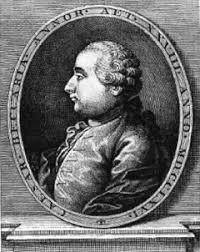 Kryteria wpływające na sankcje karne i wymiar kary. 

Swoboda ustawodawcy w określeniu surowości sankcji 
karnych 

Dobór sankcji i konstrukcja zasad ich wymiaru musi spełnić przynajmniej trzy zasadnicze kryteria:
1) odzwierciedlać typowy ciężar danego przestępstwa, przy czym im w bardziej ogólny sposób zostały zakreślone typy przestępstw, tym bardziej sankcja karna musi uwzględniać różne natężenie winy i szkody, które mogą zajść w konkretnym przypadku, 
2) oddać wystarczająco wyraźnie zmianę charakteru i znaczenia chronionego dobra między różnymi typami przestępstw lub różnymi konkretnie popełnionymi przestępstwami;
3) wyrazić aksjologię stosowania kary kryminalnej właściwą dla państwa demokratycznego
Dyrektywy wymiaru kary
Konstytucyjne uwarunkowania sądowego wymiaru kary

Do zasad konstytucyjnych, mających szczególne znaczenie dla kwestii odpowiedzialności i wymiaru kary, należą zasady państwa prawnego: zasada równości wobec prawa, zobowiązująca do wymierzenia w podobnych okolicznościach podobnych kar, oraz zasada godności człowieka, nakazująca traktować każdego zgodnie z jego indywidualną wartością. 

Zasada niezależności i niezawisłości sędziowskiej (art. 178 Konstytucji)
Zasada rozpoznania i ochrony godności człowieka (art. 30 Konstytucji)
Zakaz stosowania tortur i niehumanitarnego traktowania (art. 40, 41 ust. 3 Konstytucji RP)
 Zasada relewantności podstawy różnicowania sytuacji obywateli (art. 32 ust. 1 i 2 Konstytucji RP). 
 Zasada proporcjonalnego ograniczenia konstytucyjnych praw i wolności człowieka i obywatela (art. 31 ust. 3 Konstytucji RP)
Dyrektywy wymiaru kary
„przyjęty w nowym Kodeksie system sankcji względnie oznaczonych oraz zasada określoności kar i środków karnych stanowią wyraz zasady racjonalnego uznania sędziowskiego co do wyboru rodzaju reakcji karnej na popełnione przestępstwo oraz jej dolegliwości. Tę zasadę formułuje wyraźnie art. 53 § 1 co do wymiaru kary, stanowiąc, że "sąd wymierza karę według swego uznania" (na inne środki rozciąga ją art. 56). Łączy się ona ściśle z nadrzędną konstytucyjną zasadą państwa prawnego. Zasada ta ogranicza w istocie rzeczy swobodne uznanie sędziego do ram wyznaczonych "granicami" ustawy.”  - Zasada swobody sędziowskiej

Art. 53 § 1. Sąd wymierza karę według swojego uznania, w granicach przewidzianych przez ustawę, bacząc, by jej dolegliwość nie przekraczała stopnia winy, uwzględniając stopień społecznej szkodliwości czynu oraz biorąc pod uwagę cele zapobiegawcze i wychowawcze, które ma osiągnąć w stosunku do skazanego, a także potrzeby w zakresie kształtowania świadomości prawnej społeczeństwa.
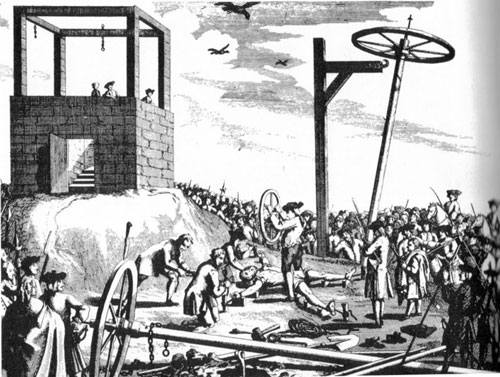 Dyrektywy wymiaru kary
Dyrektywy ogólne wymiaru kary

Dyrektywa sprawiedliwościowa
Prewencja szczególna 
uwzględnienie przy wymiarze kary celów zapobiegawczych i wychowawczych, jakie ma ona osiągnąć wobec skazanego, tak by powstrzymać go przed powrotem do przestępstwa.
Prewencja ogólna
oddziaływanie kary na społeczeństwo, do którego informacja o tym wymiarze kary dotrze. Kodeks karny formułuje dyrektywę prewencji generalnej jako wzięcie pod uwagę potrzeb w zakresie kształtowania świadomości prawnej społeczeństwa.

		Problem tzw. dyrektywy wiodącej
Dyrektywy wymiaru kary
Okoliczności wpływające na wymiar kary

Kodeks karny nie wprowadza rozróżnienia okoliczności na łagodzące i obciążające przy wymiarze kary. 
Okoliczności wpływające na wymiar kary dotyczą nie tylko czynu, sąd bowiem ma także mieć na uwadze postawę sprawcy i pokrzywdzonego oraz wzajemną relację między nimi.
Katalog otwarty

Art. 53 § 2. Wymierzając karę, sąd uwzględnia w szczególności motywację i sposób zachowania się sprawcy, zwłaszcza w razie popełnienia przestępstwa na szkodę osoby nieporadnej ze względu na wiek lub stan zdrowia, popełnienie przestępstwa wspólnie z nieletnim, rodzaj i stopień naruszenia ciążących na sprawcy obowiązków, rodzaj i rozmiar ujemnych następstw przestępstwa, właściwości i warunki osobiste sprawcy, sposób życia przed popełnieniem przestępstwa i zachowanie się po jego popełnieniu, a zwłaszcza staranie o naprawienie szkody lub zadośćuczynienie w innej formie społecznemu poczuciu sprawiedliwości, a także zachowanie się pokrzywdzonego.
Art. 53 § 3. Wymierzając karę sąd bierze także pod uwagę pozytywne wyniki przeprowadzonej mediacji pomiędzy pokrzywdzonym a sprawcą albo ugodę pomiędzy nimi osiągniętą w postępowaniu przed sądem lub prokuratorem.
Dyrektywy wymiaru kary
Art. 55 KK  Okoliczności wpływające na wymiar kary uwzględnia się tylko co do osoby, której dotyczą. 

				Zasada indywidualizacji kary.

Nie można orzekać identycznych kar, nawet za identyczne przestępstwa pod względem ujemnego ładunku bezprawia zawartego w naruszonych przez kilku sprawców norm, skoro już uwzględnienie charakteru osobowości i psychicznych cech indywidualnych sprawców identycznych lub podobnych przestępstw implikuje konieczność orzekania kar odpowiadających indywidualnym właściwością sprawców” 
Wyr. SA w Łodzi z dnia 23.9.2014, II Aka 185/14
 art. 57 KK – zbieg podstaw złagodzenia lub obostrzenia kary
 odpowiednie stosowanie art. 53, art. 54 § 1 oraz art. 55 do środków karnych
Dyrektywy wymiaru kary
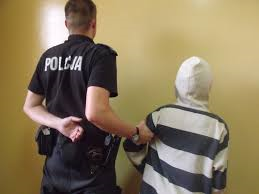 Wymiar kary dla sprawcy nieletniego 
lub młodocianego

 art. 54 KK
 pierwszeństwo wychowawczego celu karania
 dyrektywa szczegółowa a wskazania dyrektyw ogólnych
 art. 10 § 3. W wypadku określonym w § 2 orzeczona kara nie może przekroczyć dwóch trzecich górnej granicy ustawowego zagrożenia przewidzianego za przypisane sprawcy przestępstwo; sąd może zastosować także nadzwyczajne złagodzenie kary.
 zakaz orzekania kary dożywotniego pozbawienia wolności wobec sprawcy, który w czasie popełnienia przestępstwa nie ukończył 18 lat
Dyrektywy wymiaru kary
Wybór kary
Art. 58 § 1 KK - prymat kar wolnościowych i środków karnych przed karą pozbawienia wolności bez warunkowego zawieszenia jej wykonania 
zasada ultima ratio kary pozbawienia wolności była znana już Kodeksowi z 1932 r., lecz została zniesiona w Kodeksie z 1969 r.
	W 2010 r. w polskich więzieniach przebywało ok. 90 tys. osób pozbawionych wolności. Obecnie obserwujemy spadek. W 2015 r. było ich 70 tys. Widoczny jest również spadek wskaźnika prizonizacji poniżej 200 (oznacza on liczbę skazanych na karę pozbawienia wolności, przypadającą na 100 tys. mieszkańców).

 Art. 59 KK  - możliwość odstąpienia od wymierzenia kary, 
jeżeli orzeczono jednocześnie środek karny, przepadek lub środek kompensacyjny 
przestępstwo jest zagrożone karą pozbawienia wolności nieprzekraczającą 3 lat albo karą łagodniejszego rodzaju
 społeczna szkodliwość czynu nie jest znaczna
cele kary zostaną w ten sposób spełnione.
Dyrektywy wymiaru kary
Art. 37a 
[Orzeczenie kary grzywny lub ograniczenia wolności zamiast kary pozbawienia wolności] 
Jeżeli ustawa przewiduje zagrożenie karą pozbawienia wolności nieprzekraczającą 8 lat, można zamiast tej kary orzec grzywnę albo karę ograniczenia wolności, o której mowa w art. 34 § 1a pkt 1 lub 4.
 Art. 37b
Sekwencja kar 
występek zagrożony karą pozbawienia wolności, jeżeli górna granica ustawowego zagrożenia wynosi mniej niż 10 lat
jednocześnie kara pozbawienia wolności w wymiarze nieprzekraczającym 3 miesięcy oraz karę ograniczenia wolności do lat 2.
 
występek zagrożony karą pozbawienia wolności, jeżeli górna granica ustawowego zagrożenia wynosi przynajmniej 10 lat
jednocześnie kara pozbawienia wolności w wymiarze nieprzekraczającym 6 miesięcy oraz karę ograniczenia wolności do lat 2.
Nadzwyczajny wymiar kary
Nadzwyczajne złagodzenie kary

istota nadzwyczajnego wymiaru kary
 wymiar dla rodzajów zagrożeń:

 	zbrodnia zagrożona  co najmniej karą 25 lat pozbawienia wolności
kara pozbawienia wolności nie niższa od 8 lat, 

2) 	inna zbrodnia, 
karę pozbawienia wolności nie niższą od 1/3 dolnej granicy ustawowego zagrożenia,

występek z dolną granicą ustawowego zagrożenia będącą karą pozbawienia wolności nie niższa od roku, 
grzywna, karę ograniczenia wolności albo pozbawienia wolności,

występek z dolną granicą ustawowego zagrożenia będącą kara pozbawienia wolności niższa od roku, 
grzywna albo karę ograniczenia wolności.

występek z sankcją alternatywną
odstąpienie od wymierzenia kary i orzeczeniu środka karnego wymienionego w art. 39 pkt 2-3, 7 i 8, środka kompensacyjnego lub przepadku
Nadzwyczajny wymiar kary
Nadzwyczajne złagodzenie kary
w stosunku do młodocianego, jeżeli przemawiają za tym względy określone w art. 54 § 1 
w szczególnie uzasadnionych wypadkach, kiedy nawet najniższa kara przewidziana za przestępstwo byłaby niewspółmiernie surowa, 
w szczególności:
1) jeżeli pokrzywdzony pojednał się ze sprawcą, szkoda została naprawiona albo pokrzywdzony i sprawca uzgodnili sposób naprawienia szkody,
2) ze względu na postawę sprawcy, zwłaszcza gdy czynił starania o naprawienie szkody lub o jej zapobieżenie,
3) jeżeli sprawca przestępstwa nieumyślnego lub jego najbliższy poniósł poważny uszczerbek w związku z popełnionym przestępstwem.
tzw.  „mały świadek koronny”
w wypadkach przewidzianych w ustawie: np. czynny żal nieskuteczny z art. 14 § 2, przekroczenie granic obrony koniecznej z art. 25 § 2, wymierzając karę za pomocnictwo 

Zwróć uwagę - Nadzwyczajnego złagodzenia kary nie stosuje się do czynów zagrożonych karą pozbawienia wolności powyżej 5 lat, do których ma zastosowanie art. 37a KK.
Nadzwyczajny wymiar kary
Nadzwyczajne złagodzenie kary
„Mały świadek koronny”

§ 3. Sąd stosuje nadzwyczajne złagodzenie kary, a nawet może warunkowo zawiesić jej wykonanie w stosunku do sprawcy współdziałającego z innymi osobami w popełnieniu przestępstwa, jeżeli ujawni on wobec organu powołanego do ścigania przestępstw informacje dotyczące osób uczestniczących w popełnieniu przestępstwa oraz istotne okoliczności jego popełnienia.
§ 4. Na wniosek prokuratora sąd może zastosować nadzwyczajne złagodzenie kary, a nawet warunkowo zawiesić jej wykonanie w stosunku do sprawcy przestępstwa, który, niezależnie od wyjaśnień złożonych w swojej sprawie, ujawnił przed organem ścigania i przedstawił istotne okoliczności, nieznane dotychczas temu organowi, przestępstwa zagrożonego karą powyżej 5 lat pozbawienia wolności.

Warunkowe zawieszenie  - fakultatywnie:
przy wymiarze kary pozbawienia wolności do lat 5, 
okres próby do 10 lat, 
uznanie, że pomimo niewykonania kary sprawca nie popełni ponownie przestępstwa; 
przepisu art. 69 § 1 nie stosuje się, a przepisy art. 71-76 stosuje się odpowiednio.
Nadzwyczajny wymiar kary
Art. 38 [Obniżenie i nadzwyczajne obostrzenie] 
§ 1. Jeżeli ustawa przewiduje obniżenie albo nadzwyczajne obostrzenie górnej granicy ustawowego zagrożenia, a ustawowe zagrożenie obejmuje więcej niż jedną z kar wymienionych w art. 32 pkt 1-3, obniżenie albo obostrzenie odnosi się do każdej z tych kar.
§ 3. Jeżeli ustawa przewiduje obniżenie górnej granicy ustawowego zagrożenia:
kara wymierzona za przestępstwo zagrożone karą dożywotniego pozbawienia wolności nie może przekroczyć 25 lat pozbawienia wolności, 
kara wymierzona za przestępstwo zagrożone karą 25 lat pozbawienia wolności nie może przekroczyć 20 lat pozbawienia wolności.
Nadzwyczajny wymiar kary
Nadzwyczajne obostrzenie kary

 grzywna 
Kara nadzwyczajnie obostrzona nie może przekroczyć 810 stawek dziennych grzywny, 
 kara ograniczenia wolności 
Kara nadzwyczajnie obostrzona nie może przekroczyć 2 lat ograniczenia wolności 
kara pozbawienia wolności 
Kara nadzwyczajnie obostrzona nie może przekroczyć lub 20 lat pozbawienia wolności; karę pozbawienia wolności wymierza się w miesiącach i latach.
Nadzwyczajny wymiar kary
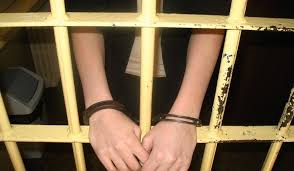 Nadzwyczajne obostrzenie kary
 Art. 91 – ciąg przestępstw

Rodzaje recydywy: kryminologiczna, penitencjarna, jurydyczna
Recydywa ogólna
Recydywa specjalna

Przesłanki recydywy specjalnej z art. 64 § 1 KK:

Uprzednie skazanie za przestępstwo umyślne na karę pozbawienia wolności;
 Odbycie co najmniej 6 miesięcy kary
Popełnienie w ciągu 5 lat po odbyciu co najmniej 6 miesięcy kary umyślne przestępstwo podobne do przestępstwa, za które był już skazany.
Kara w wysokości do górnej granicy ustawowego zagrożenia zwiększonego o połowę.
Nadzwyczajny wymiar kary
Nadzwyczajne obostrzenie kary

Przesłanki recydywy specjalnej wielokrotnej z art. 64 § 2 KK:

Uprzednie skazanie w warunkach recydywy specjalnej;
Odbycie łącznie co najmniej 1 roku kary pozbawienia wolności
Popełnienie w ciągu 5 lat po odbyciu po odbyciu w całości lub części ostatniej kary sprawca popełnia ponownie umyślnego przestępstwa:
 	przeciwko życiu, 
         przeciwko zdrowiu, 
         zgwałcenia, 
         rozboju, 
         kradzieży z włamaniem 
         lub inne przestępstwo przeciwko mieniu popełnione z       użyciem przemocy lub groźbą jej użycia.
Nadzwyczajny wymiar kary
Nadzwyczajne obostrzenie kary

Stosowanie konsekwencji wynikających z multirecydywy do innych grup sprawców – art. 65 KK

wobec przestępców zawodowych, 
wobec przestępców działających w zorganizowanej grupie oraz związku mającym na celu popełnienie przestępstwa
 wobec popełniających przestępstwo o charakterze terrorystycznym. 

115 § 20. Przestępstwem o charakterze terrorystycznym jest czyn zabroniony zagrożony karą pozbawienia wolności, której górna granica wynosi co najmniej 5 lat, popełniony w celu:
1) poważnego zastraszenia wielu osób,
2) zmuszenia organu władzy publicznej Rzeczypospolitej Polskiej lub innego państwa albo organu organizacji międzynarodowej do podjęcia lub zaniechania określonych czynności,
3) wywołania poważnych zakłóceń w ustroju lub gospodarce Rzeczypospolitej Polskiej, innego państwa lub organizacji międzynarodowej
- a także groźba popełnienia takiego czynu.
Kara łączna
Podstawy kary łącznej – art. 85 KK
Jeżeli sprawca popełnił dwa lub więcej przestępstw 
i wymierzono za nie kary tego samego rodzaju albo inne podlegające łączeniu

§ 2. Podstawą orzeczenia kary łącznej są wymierzone i podlegające wykonaniu, z zastrzeżeniem art. 89, w całości lub w części kary lub kary łączne za przestępstwa, o których mowa w § 1.
kara łączna krocząca

Rodzaje kar podlegających łączeniu. 
łączeniu podlegają kary tego samego rodzaju,
kary różnorodzajowe – tylko z mocy szczególnych przepisów (zob. art. 87 i 88 KK). 
nie ma natomiast przeszkód w łączeniu kar orzeczonych za przestępstwo i przestępstwo skarbowe
Nie podlegają natomiast łączeniu kary orzeczone za przestępstwo z karami orzeczonymi za wykroczenie 
Nie można łączyć również łączenia kar zastępczych ze sobą i z karami zasadniczymi
Kara łączna
Wymiar kary łącznej:
 art. 85a KK
 art. 86 KK
	I. Granice kary łącznej 
kara łączna musi się zmieścić w trzech granicach – dwóch górnych i jednej dolnej – które wytyczane są na podstawie orzeczonych za poszczególne przestępstwa kar jednostkowych. 
kara łączna zatem nie może być niższa od najwyższej z orzeczonych kar jednostkowych i nie może przekroczyć sumy orzeczonych kar jednostkowych ani wskazanych w art. 86 § 1 KK górnych granic dla poszczególnych rodzajów kar: 2 lat ograniczenia wolności, 20 lat pozbawienia wolności i, co do zasady, 810 stawek dziennych grzywny.
Systemy: absorpcji, kumulacji i asperacji

	II. Kara łączna a poszczególne rodzaje kar
Kary pozbawienia wolności
Kary grzywny
Kary ograniczenia wolności

Kara łączna jako kara podlegająca łączeniu
Kara łączna
§ 1a. Jeżeli suma orzeczonych kar pozbawienia wolności wynosi 25 lat albo więcej, a chociażby jedna z podlegających łączeniu kar wynosi nie mniej niż 10 lat, sąd może orzec karę łączną 25 lat pozbawienia wolności.
§ 2. Wymierzając karę łączną grzywny, sąd określa na nowo wysokość stawki dziennej, kierując się wskazaniami określonymi w art. 33 § 3; wysokość stawki dziennej nie może jednak przekraczać najwyższej ustalonej poprzednio. 
§ 2a. Jeżeli chociażby jedna z podlegających łączeniu grzywien jest wymierzona kwotowo, karę łączną grzywny wymierza się kwotowo.
§ 2b. Jeżeli chociażby jedna z podlegających łączeniu grzywien została orzeczona na podstawie przepisu przewidującego wyższą górną granicę ustawowego zagrożenia tą karą niż określona w art. 33 § 1, sąd wymierza karę łączną grzywny w granicach od najwyższej z kar tego rodzaju wymierzonych za poszczególne przestępstwa do ich sumy, nie przekraczając jednak 4500 stawek dziennych grzywny lub najwyższej z kar grzywny, jeżeli przekracza ona 4500 stawek dziennych.
Kara łączna
art. 87 KK 
 W przypadku łączenia pozbawienia wolności z ograniczeniem wolności karą łączną jest pierwsza z tych kar. 
wysokość kary jednostkowej ograniczenia wolności przelicza się na karę pozbawienia wolności przy następującym przeliczniku:
1 miesiąc ograniczenia wolności = 15 dni pozbawienia wolności
przy ustalaniu granic kary łącznej wymiar pozbawienia wolności w zakresie wynikającym z przeliczenia na tę karę kary ograniczenia wolności należy określić w dniach, a także, iż w warunkach art. 87 KK możliwy jest sądowy wymiar kary łącznej pozbawienia wolności w latach, miesiącach i dniach.

Łączenie kar 25 lat pozbawienia wolności lub dożywotniego pozbawienia wolności z inną karą
Łączenie ze sobą kar 25 lat pozbawienia wolności albo kar dożywotniego pozbawienia wolności
Kara łączna
Kara łączna bezwzględna a kara łączna z warunkowym zawieszeniem wykonania

§ 1. W razie skazania za zbiegające się przestępstwa na kary pozbawienia wolności z warunkowym zawieszeniem i bez warunkowego zawieszenia ich wykonania sąd może warunkowo zawiesić wykonanie kary łącznej w wymiarze nieprzekraczającym roku, jeżeli sprawca w czasie popełnienia każdego z tych przestępstw nie był skazany na karę pozbawienia wolności i jest to wystarczające do osiągnięcia wobec niego celów kary, a w szczególności zapobieżenia powrotowi do przestępstwa. 
§ 1a. W razie skazania za zbiegające się przestępstwa na kary pozbawienia wolności z warunkowym zawieszeniem ich wykonania sąd może w wyroku łącznym orzec karę łączną pozbawienia wolności bez warunkowego zawieszenia jej wykonania.
§ 1b. Sąd orzeka karę łączną pozbawienia wolności bez warunkowego zawieszenia jej wykonania, przyjmując, że miesiąc kary pozbawienia wolności z warunkowym zawieszeniem jej wykonania równa się 15 dniom kary pozbawienia wolności bez warunkowego zawieszenia jej wykonania.
Kara łączna
Kara łączna bezwzględna a kara łączna z warunkowym zawieszeniem wykonania

Art. 89a [Warunkowe zawieszenie wykonania kary łącznej]
KOMENTOWANY PRZEPIS
§ 1. Jeżeli chociażby jedną z kar podlegających łączeniu jest kara pozbawienia wolności z warunkowym zawieszeniem jej wykonania orzeczona na podstawie art. 60 § 5, sąd może warunkowo zawiesić wykonanie kary łącznej nieprzekraczającej wymiaru kary pozbawienia wolności, orzeczonej na podstawie tego przepisu.
§ 2. Orzekając karę łączną pozbawienia wolności z warunkowym zawieszeniem jej wykonania, sąd może orzec grzywnę określoną w art. 71 § 1, chociażby jej nie orzeczono za pozostające w zbiegu przestępstwa.
§ 3. W razie zbiegu orzeczeń o okresach próby sąd orzeka okres próby oraz związane z nim obowiązki na nowo. W razie zbiegu orzeczeń, o którym mowa w § 1, okres próby może wynosić do 10 lat.
... jakieś pytania?